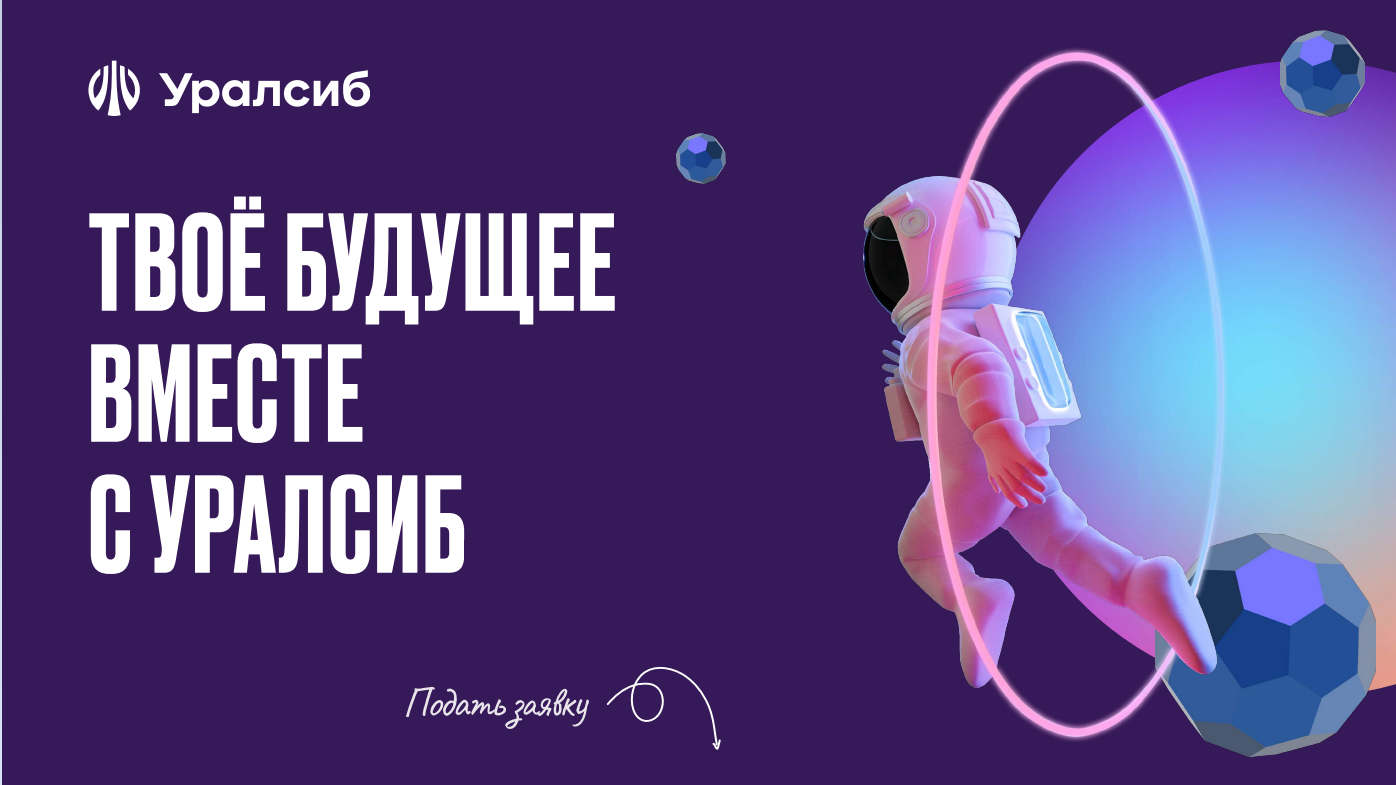 С УРАЛСИБОМ
Стратегия развития твоего карьерного пути!
Банк, который ценит сотрудников
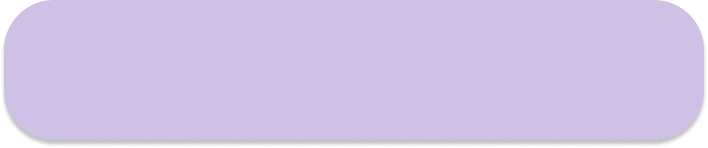 35 лет на рынке банковских услуг
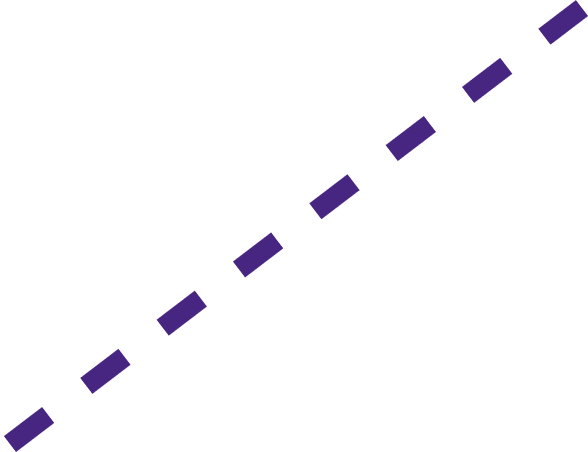 «Уралсиб — банк с историей, который умеет управлять капиталом и банковскими услугами. Сегодня мы трансформируемся и расширяем команду. Ты можешь жить где угодно и иметь разнообразный опыт — мы верим в силу многообразия и открыты новому. Если ты видишь свои перспективы в возможности развивать банковские продукты и нести уверенность жителям нашей огромной страны, значит ты один из нас».
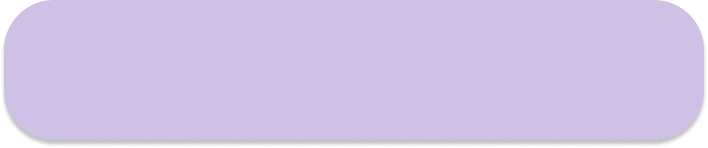 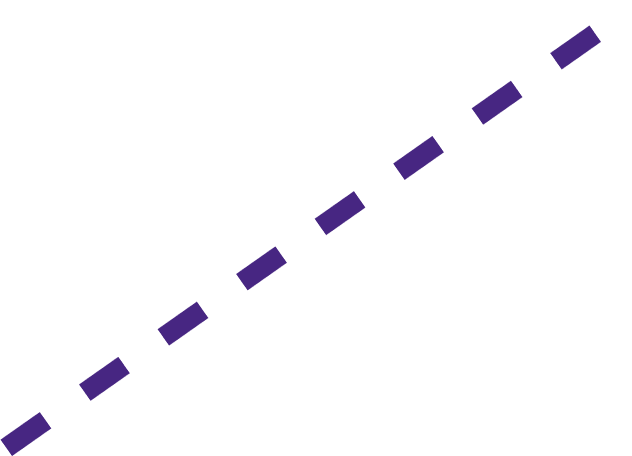 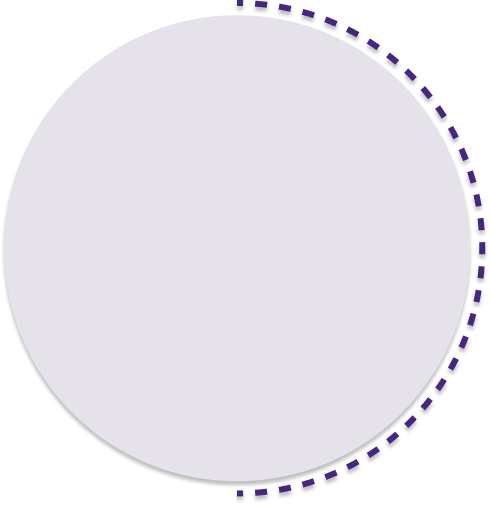 около 9000 сотрудников
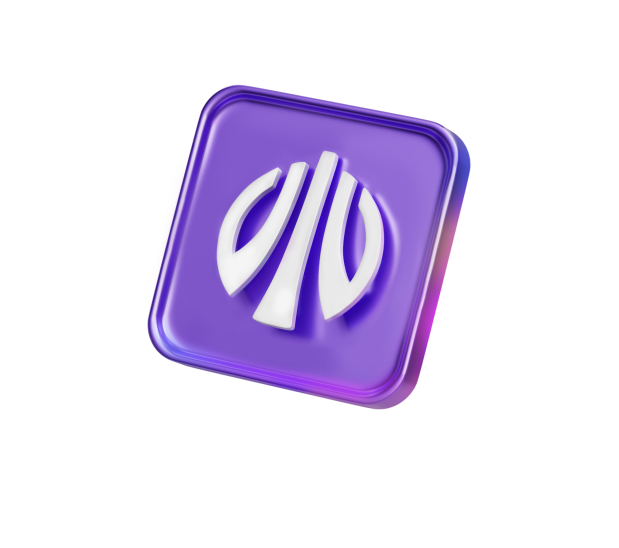 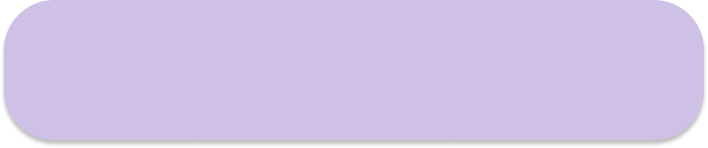 45 регионов и 7 федеральных округов покрытия
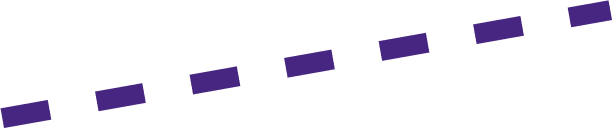 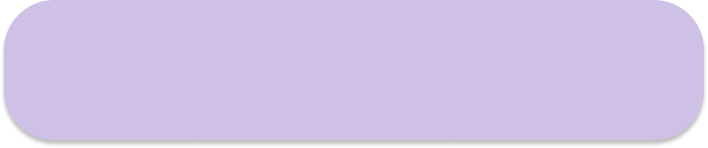 Обладатель наивысшего рейтинга привлекательности работодателя А.hr. (по версии аналитического центра «БизнесДром»)
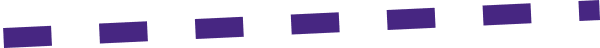 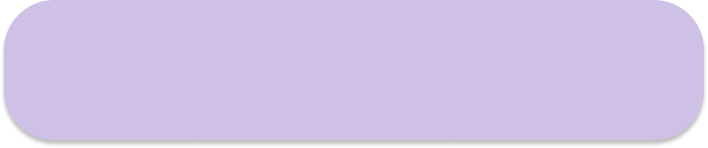 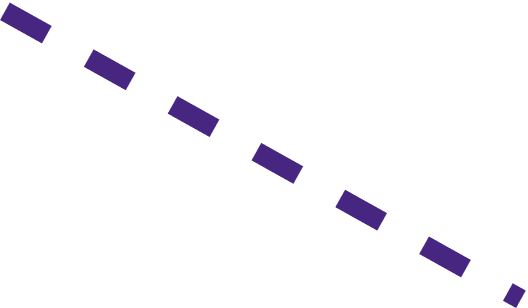 «Привлекательный работодатель-2016» по версии портала Superjob
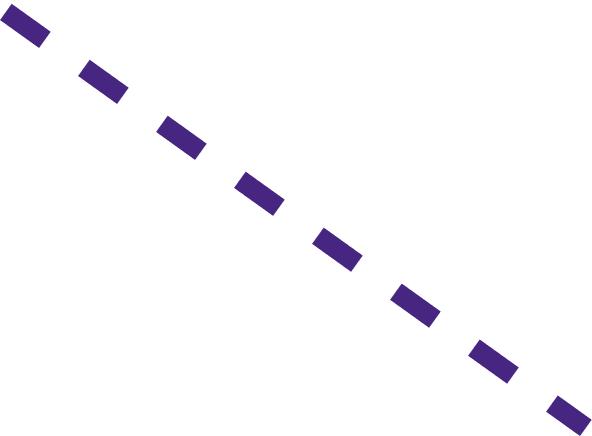 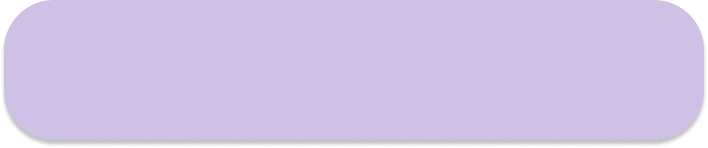 «Привлекательный работодатель-2022» по версии HH.ru
Выгодные условия для сотрудников
Занимайся любимыми хобби с коллегами, обучайся и развивай навыки, получай скидки от компаний-партнёров, а также стань частью активного коммьюнити Уралсиба.
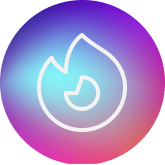 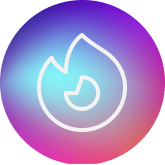 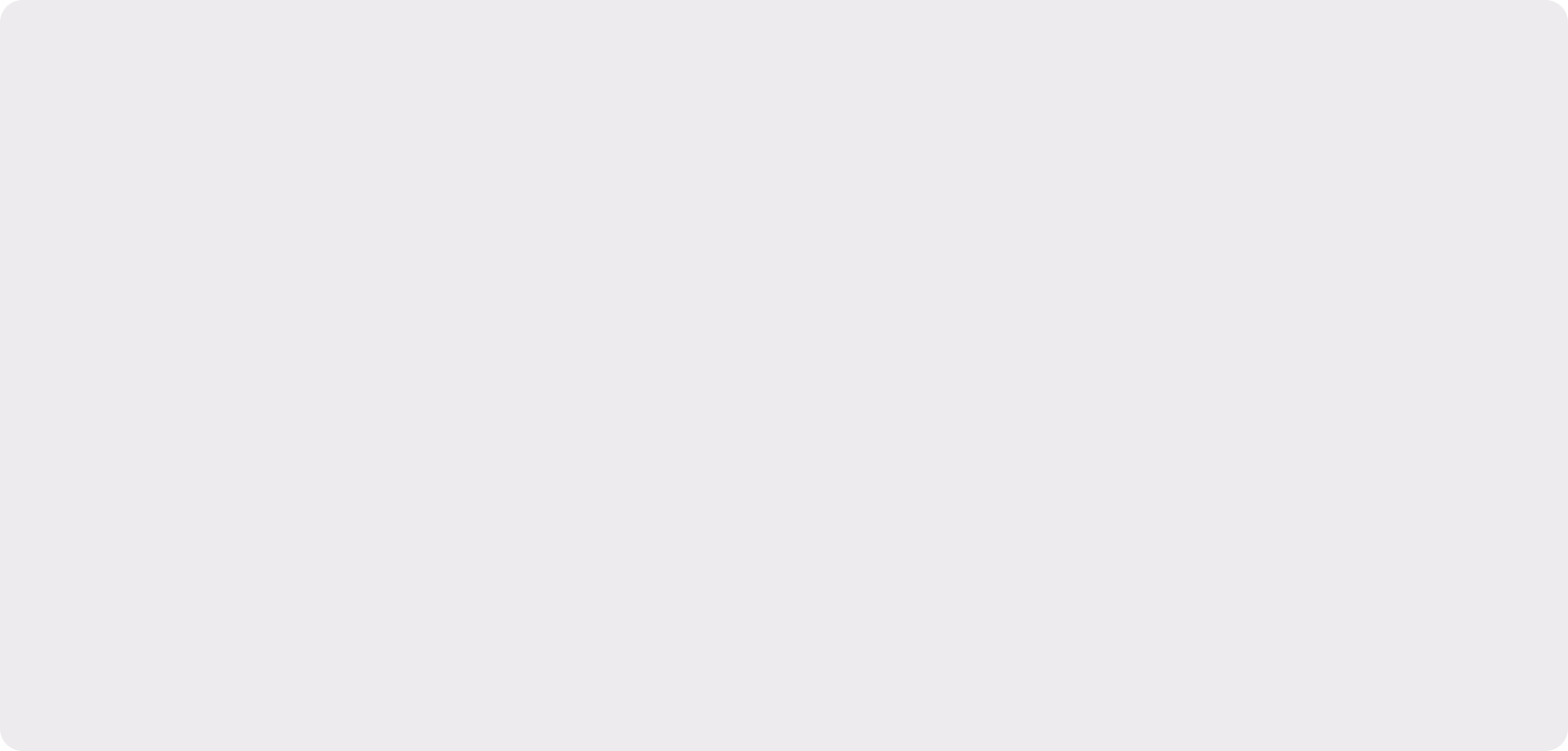 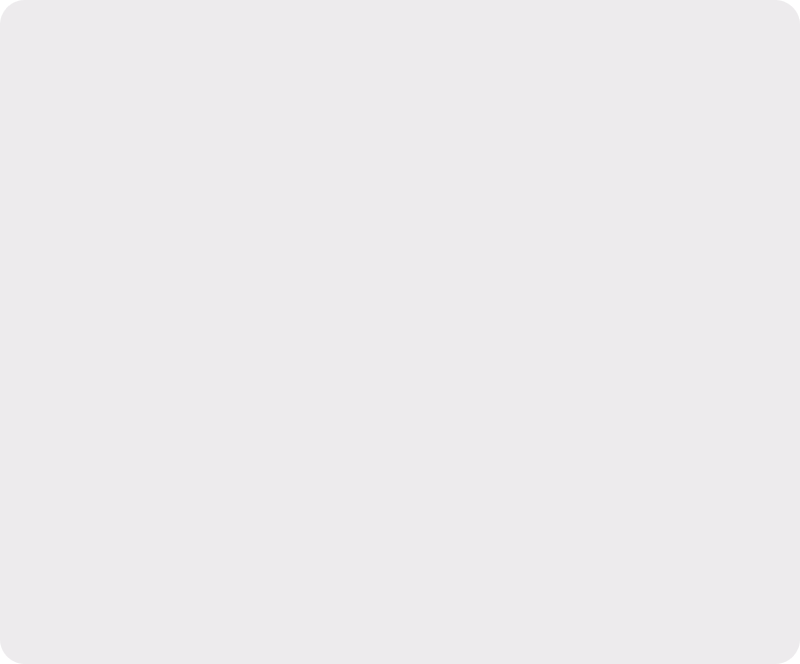 Платформа со скидками - Best Benefits
более 1000 выгодных предложений от партнёров банка: “ВкусВилл”, Booking, “Литрес”, Ozon, “Додо Пицца” и др.
скидки до 70% только для сотрудников 
Множество привилегий от партнёров
14 категорий скидок и промокодов от партнёров: X-fit, TELE2, Нетология, Moscow Business School, Skyeng, Самолёт и др.
Программа “Приведи друга”
денежное вознаграждение за успешную рекомендацию.
конкурсы с материальными призами (ежемесячный конкурс с доп. выплатами для лучших; геймификация и т.п.)
ДМС, включающий стоматологию;
Ежегодная вакцинация от гриппа;
Поддержка психолога;
Корпоративные скидки от BestBenefits, а также от компаний-партнеров;
обучение за счет работодателя;
корпоративное такси в вечернее время; 
оплачиваемые больничные и дополнительные дни отпуска. Выбор удобного графика работы (утро/вечер/ночь, 0,5 ставки, 2/2, 5/2 и др.)
Яркая корпоративная жизнь
Общаться и быть на волне Уралсиба
Спорт
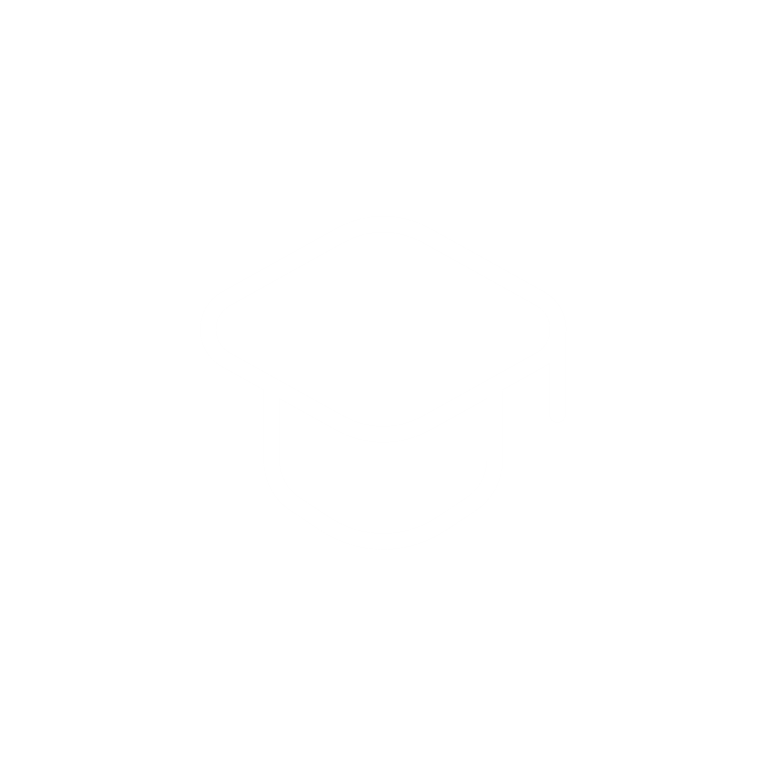 Для души и развития
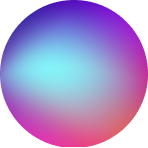 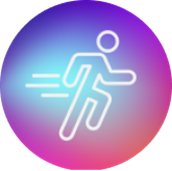 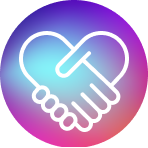 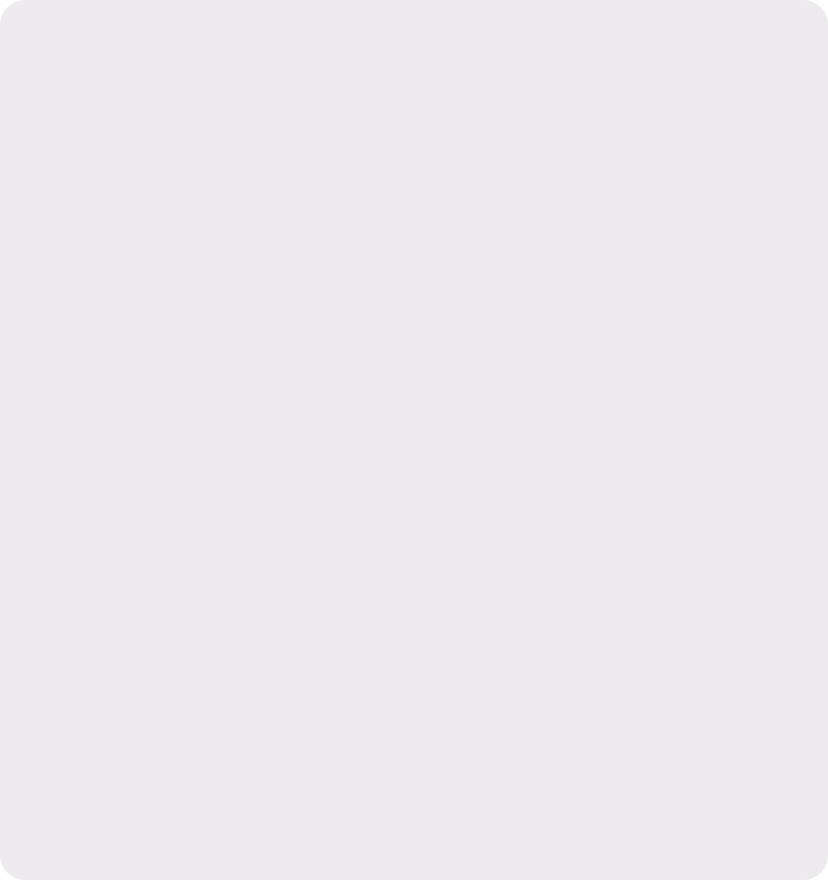 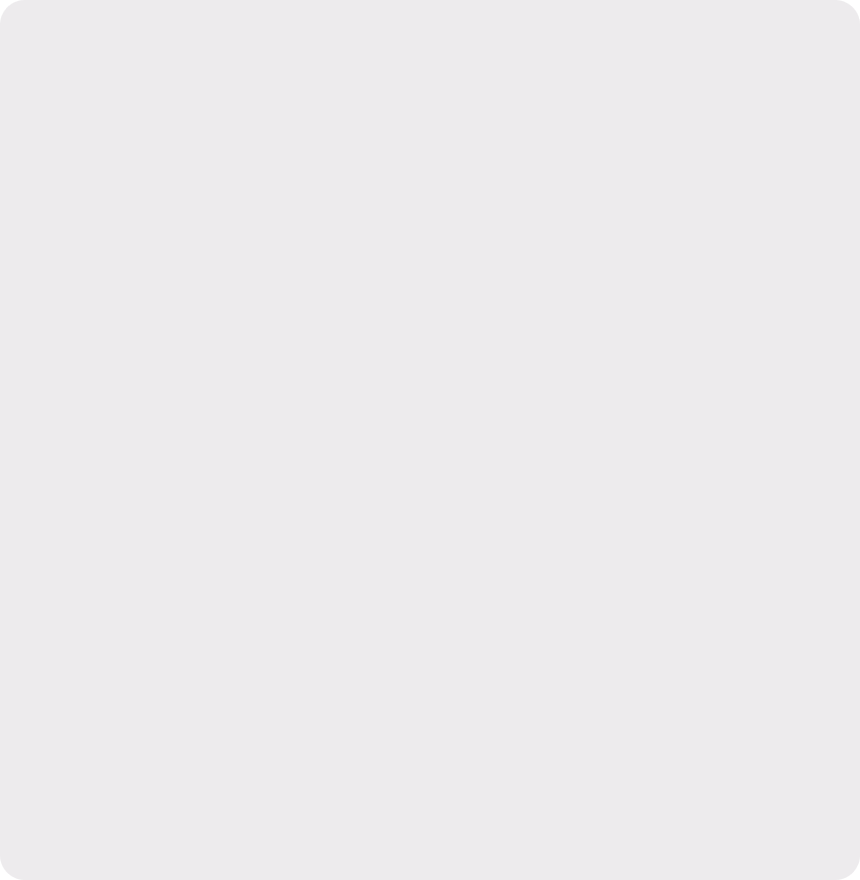 Книжные клубы
регулярно присутствует 30 человек;
художественная и бизнес-литература;
1 - 2 недели на чтение книги.
Электронная библиотек;
включает огромную коллекцию книг; сборник аудиокниг; множество видеолекций; базу курсов;
внешнее обучение;
около 2000 сотрудников прошли обучение;
свыше 100 представителей Уралсиба посетили конференции и форумы;
проводятся бизнес-игры и бизнес-симуляции;
каждые 3 месяца обновление афиши интересных мероприятий
5 телеграм-каналов
Общий охват около 17211 пользователей.
«Команда Уралсиба» - самые важные события Уралсиба, общение с единомышленниками, актуальные вакансии, лайфхаки, онлайн-трансляции с экспертами.
«Уралсиб.Ускорение» - коммьюнити студентов и практикантов Уралсиба, онлайн-вебинары на актуальные темы, лайфхаки, актуальные вакансии начального уровня и стажировки.
Медиа-портал с новостями банка
99% информации банка
20 тематических блоков: Новости, Качество жизни, Команда Уралсиба, События, Помощь и т.п.
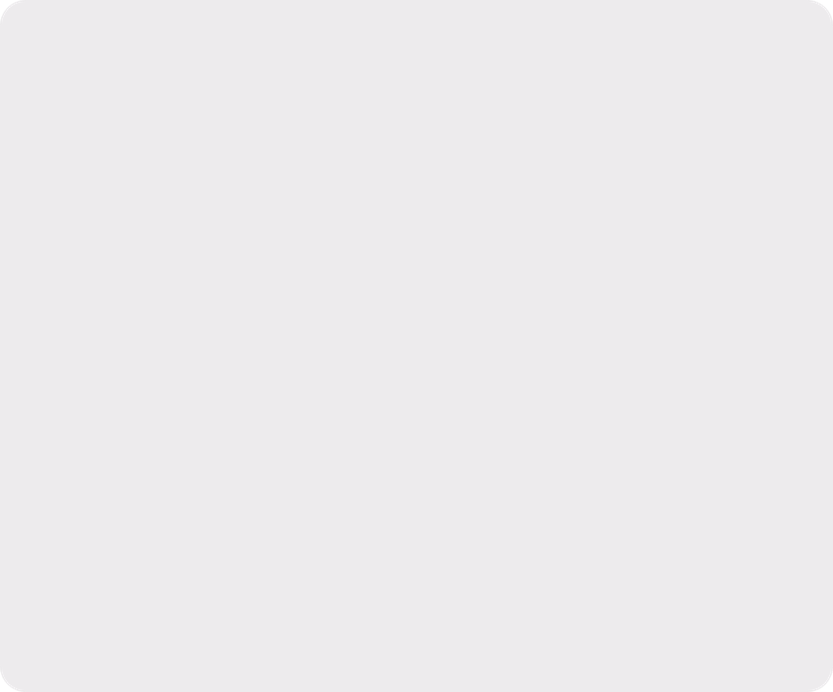 Беговые клубы
сообщество 200 человек
почти 5000 км общий пробег участников клуба
8 команд: 6 в Москве, 2 в Уфе + 20 индивидуальных бегунов
йога от Уралсиба
Поддержка футбольных команд во время соревнований
Структура Дирекции Дистанционного Обслуживания
Управление контакт-центр
Дирекция Дистанционного обслуживания
Дирекция Телемаркетинга
Дирекция качества сервиса и методологии
Группа по развитию аналитики и технологий
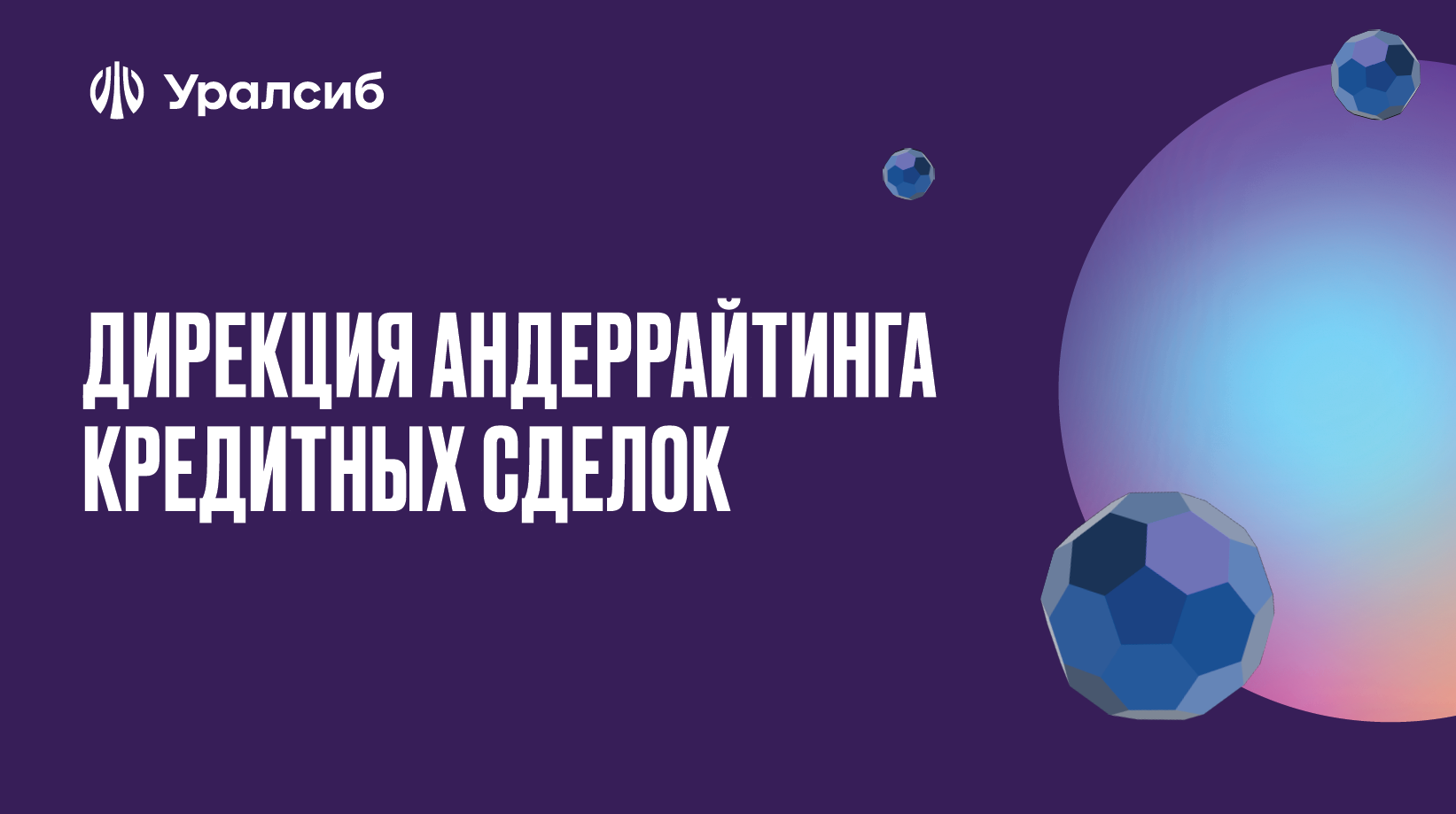 Дирекция Телемаркетинга
Группа удержания клиентов
Наша цель
Наши функции
Уточнить причины по которой клиент хочет закрыть карту и предложить для него лучшие условия
Применить денежную механику к продукту, которая будет интересна клиенту и принесёт ему выгоду
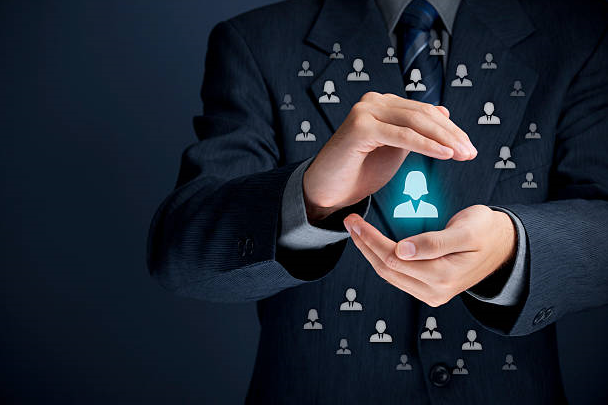 Проведение телефонных переговоров
Выявление основных причин желания закрыть карту 
Работа с клиентом, чтобы он не закрывал продукт 
Презентация продукта и его преимуществ
Применение денежной механики согласно потребностям клиентам
Группа CRM - продаж
Наша цель
Наши функции
Рассказать клиенту о том, какие предложения от банка ему доступны
Оформление заявки на интересующий продукт клиента
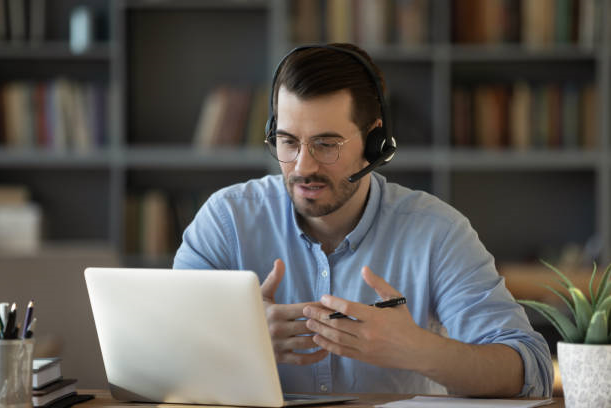 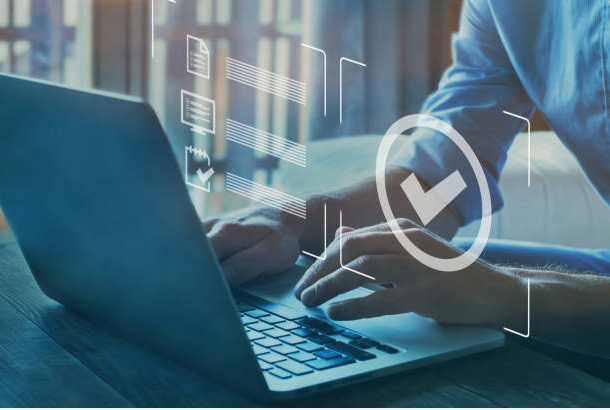 Проведение телефонных переговоров
Выявление потребности клиента
Презентация продукта и его преимуществ
Работа с сомнениями и вопросами клиента
Заведение заявки на интересующий продукт клиента
Группа по обработке заявок
Наша цель
Наши функции
Оперативная обработка заявок клиентов с доведением их до получения продукта
Сверка и корректировка заявки клиента в случае ошибок, согласование финального варианта предложения для клиента
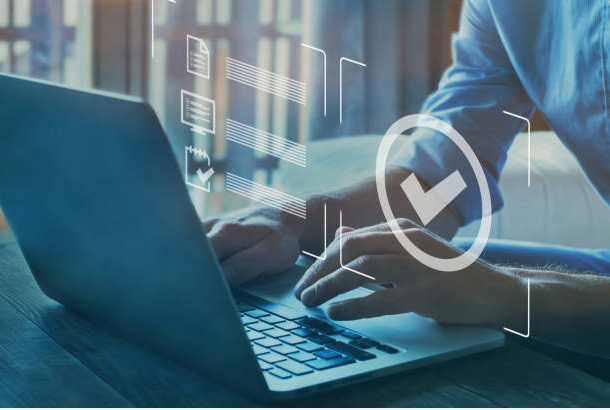 Проведение телефонных переговоров

Озвучивание условий по одобренной заявке клиента с рассказом о преимуществах предложения 

Проверка наполнения и исправление параметров заявки
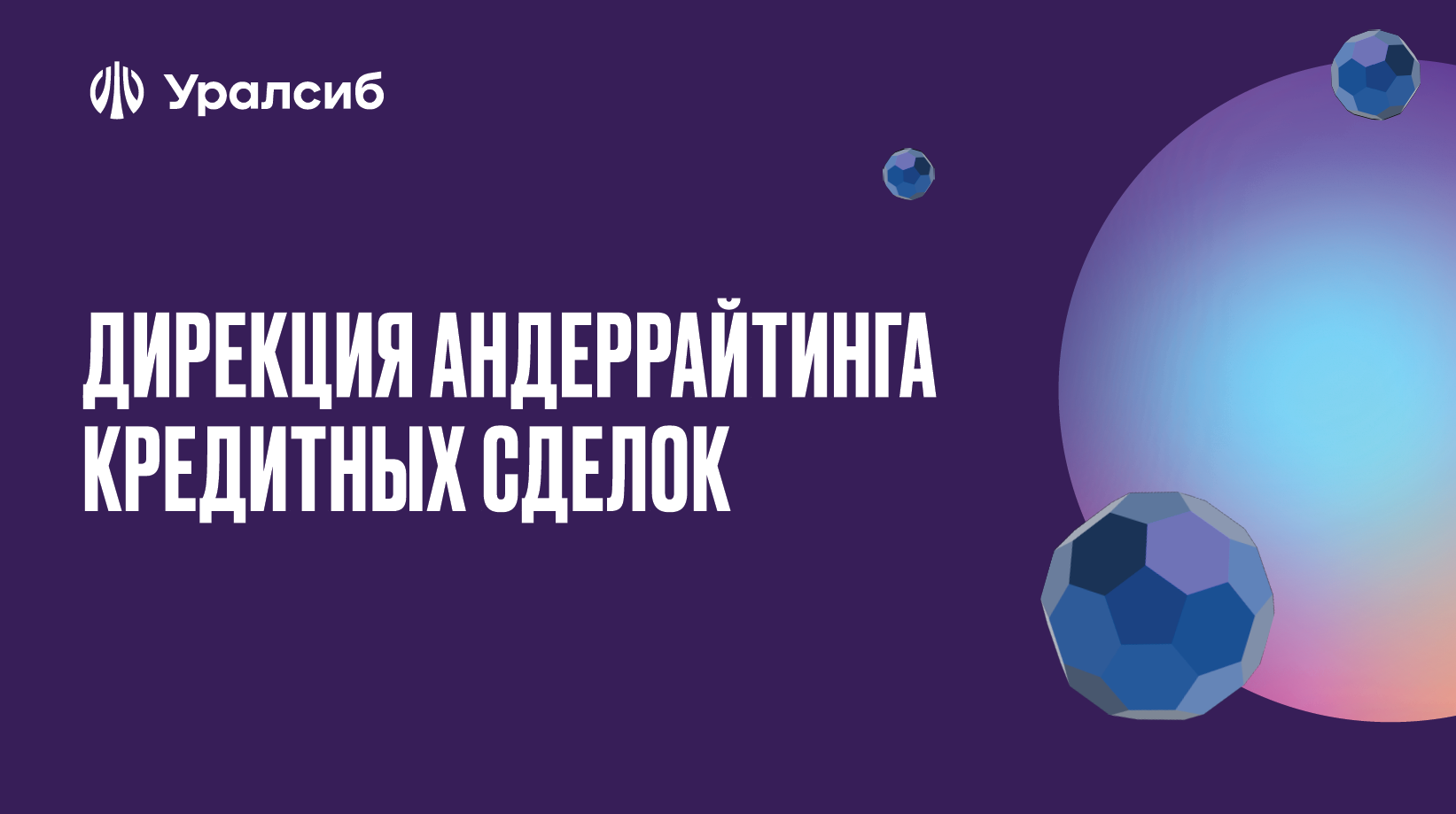 Дирекция Дистанционного обслуживания
Обслуживание клиентов
на горячей линии и в чатах
Наша цель
Наши функции:
Действующим клиентам банка, максимально оперативно, четко и корректно ответить на интересующие вопросы, оказать помощь в решении проблемы.
Обеспечить доступность линии и принять звонок клиента в течение 20 сек.
Обеспечить доступность чат направления и ответить клиенту в течение 60 сек.
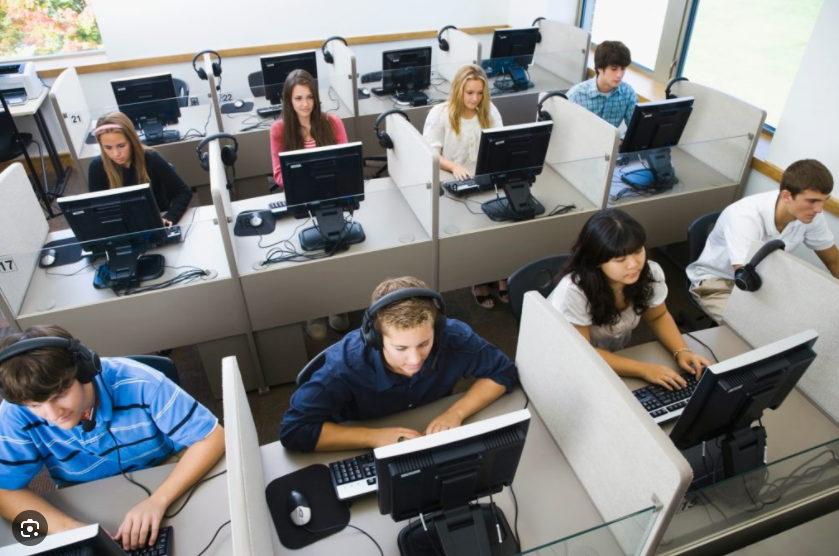 Понять проблему с которой обращается клиент
Решить проблему на своей стороне или привлечь смежное подразделение (при необходимости)
Предложить клиенту новый продукт (если у него есть предложение от Банка)
Быть вежливым и получать хорошие оценки своей работы со стороны клиентов 
Группа по работе с VIP клиентами
Наша цель
Наши функции
Действующим клиентам банка категории VIP, максимально оперативно, четко и корректно ответить на интересующие вопросы, оказать помощь в решении проблемы.
Обеспечить доступность линии и принять звонок клиента в течение 20 сек.
Обеспечить доступность чат направления и ответить клиенту в течение 60 сек.
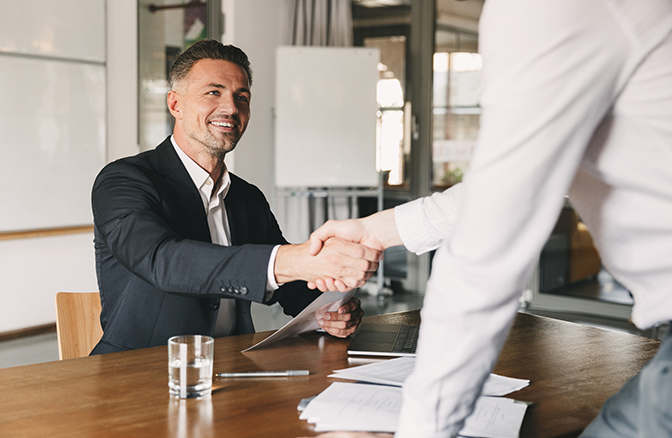 Понять проблему с которой обращается клиент
Решить проблему на своей стороне или привлечь смежное подразделение (при необходимости)
Предложить клиенту новый продукт (если у него есть предложение от Банка)
Быть вежливым и получать хорошие оценки своей работы со стороны клиентов 
Группа сопровождения ипотечных сделок
Наша цель
Наши функции
Проконсультировать нового клиента по ипотечным программам. Подобрать выгодные условия. Помочь заполнить заявку на ипотеку, и получить одобрение Банка.
Действующим клиентам максимально оперативно, четко и корректно ответить на интересующие вопросы.
Обеспечить доступность линии и принять звонок клиента в течение 20 сек.
Заведение заявки в системы Банка
Оперативная проверка документов, которые выслал клиент для оформления сделки
Своевременное напоминание клиентам о необходимости дослать недостающие документы
Понять проблему, с которой обращается клиент 
Решить проблему на своей стороне или привлечь смежное подразделение (при необходимости)
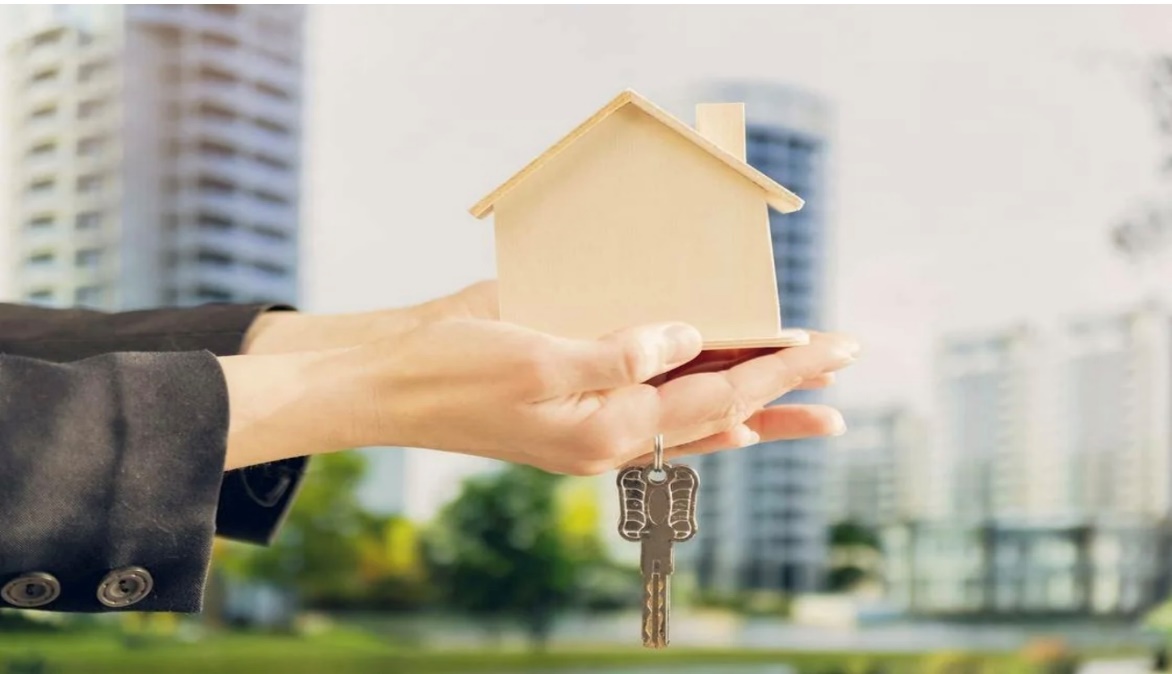 Контакты для связи
Email: parkhaevaea@ufa.uralsib.ru	
Телефон: 8 (919) 124 32 83
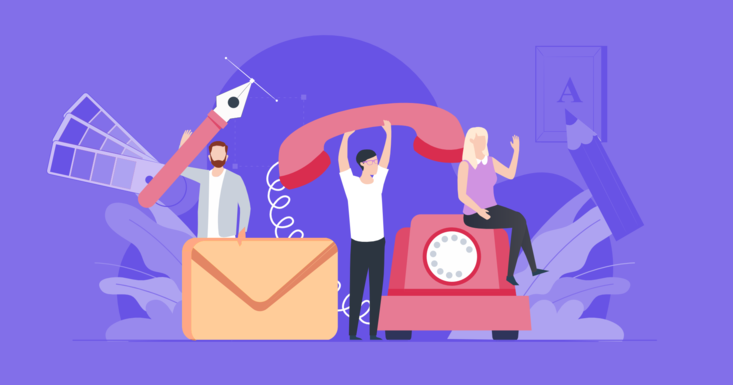 Присоединяйся!